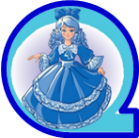 Муниципальное дошкольное образовательное    учреждение «Детский сад № 8» города ЯрославляДополнительная общеобразовательная программа – дополнительная общеразвивающая программа«ЛОГИКА+» для детей 5-6 лет(срок реализации программы: 7 месяцев)
Презентацию подготовила: Гундорова И.В., 
старший воспитатель, к.п.н.
                   Сентябрь, 2020
Актуальность программы «Логика+»
Своевременно развитая память, внимание 
и мышление ребенка способствуют его интеллектуальному развитию и служат фундаментом для получения знаний и развития способностей при обучении
 в школе.
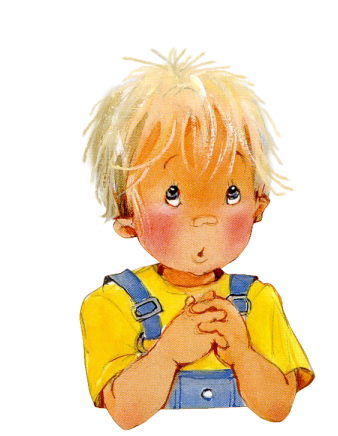 [Speaker Notes: Шаблон расписания с необязательными периодами и задачами.]
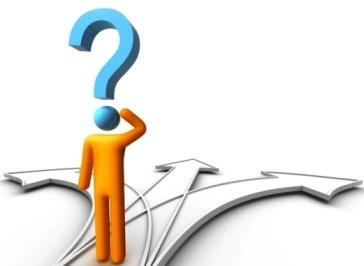 Почему «Логика+»
Выполнение логических заданий требует от ребенка:
 тренировки во внимании, 
тренировки памяти в ее разных проявлениях; 
в речевых ритмических упражнениях отрабатывается соответствие слова и действия, что требует внимательного отношения к заданию. 
    Таким образом, в программе просматривается связь развития логического мышления с другими психическими процессами.
Цель и задачи программы «Логика +»
Цель: развитие у детей памяти, внимания, мышления как основы логической пропедевтики, включающей логические умения, необходимые для формирования готовности к систематическому школьному обучению.
    Задачи: 
 Учить детей управлять своим вниманием.
Способствовать развитию памяти детей.
Формировать у детей мыслительные операции (анализ, синтез, сериацию, классификацию, сравнение, обобщение).
Развивать навыки конструирования.
Прививать интерес к процессу обучения.
Принципы построения программы
гуманный подход к детям, работа строится на основе психологического и социального благополучия детей, учитывается эмоциональное отношение ребенка к изучаемому материалу, его интерес.
 учет потребностей детей данного возраста, работа ведется с опорой на игровую деятельность – ведущую для этого периода развития.
 учет возрастных психологических особенностей и индивидуального темпа развития. Следуя этому принципу, работа ведется в пределах возрастной нормы и с учетом индивидуального подхода, т.к. уровень интеллектуально-творческих способностей, темп их развития могут существенно отличаться у разных детей.
 принцип научности, программа составлена на основе изучения и анализа научной литературы, отражающей достижения в исследованиях по проблемам воспитания, обучения и развития детей 4-5, 5-6 лет.
 систематичность и последовательность, каждое задание должно иметь ряд этапов, от простого к сложному.
[Speaker Notes: Шаблон расписания с необязательными периодами и задачами.]
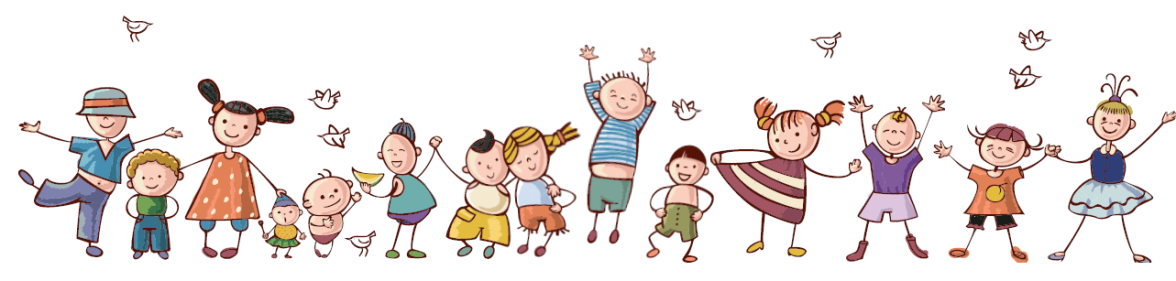 Структура программы

     В программе предусмотрено 50 занятий, из них:
47 – обучающих, 
3 – итоговых.

    Частота занятий – 2 раза в неделю.
    Продолжительность занятия – 30 минут.
Структура организации занятия для детей 5-6 дет
Структурные компоненты занятия
Время
1. Массаж ладоней валиком с шипами для повышения тонуса и работоспособности.
2. Упражнения, настраивающие детей на занятие, развивающие внимание, сосредоточенность.
3. Игры и упражнения на развитие памяти, внимания, мышления
4. Пальчиковые игры, игры на снятие напряжения
5. Конструирование по трафарету или из геометрических фигур, развитие графических навыков, выполнение заданий в рабочих листах.
6. Подведение итога занятия, домашнее задание
1 мин.

 2 мин.

 15 мин.

2 мин.
8 мин.

1 мин.
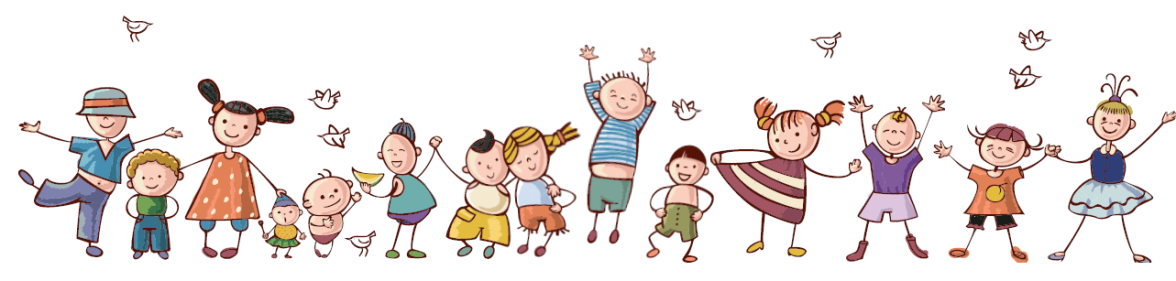 Литература
 Васильева С.А. Идеальная память: с детства и навсегда. Запоминай-ка. – М.:   Сова, 2005.
Гатанова Н.В., Тунина Е.Г. Программа обучения и развития дошкольника. Тесты для детей 5 лет. – СПб.: Издательский дом «Нева», 2004.
Гурьева Н.А. Учимся по сказке. Игры-занятия с детьми 4 – 7 лет. – СПб.: «Паритет», 2006.
Левина А. Развиваем внимание. Серия «Полный курс подготовки к школе». – М.: ОЛМА – ПРЕСС Экслибрис, 2003.
Ольшанская Е.В. Развитие мышления, внимания, памяти, восприятия, воображения, речи. – М.: «Первое сентября», 2004.
Поддьяков А. Развитие комбинаторных способностей. Старший дошкольный возраст // «Дошкольное воспитание». – 2001. - № 10.
Салмина Н.Г. Учимся думать. Что за чем следует? Пособие для детей старшего дошкольного возраста. – М.: Издательский центр «Вентана – Граф», 2007.